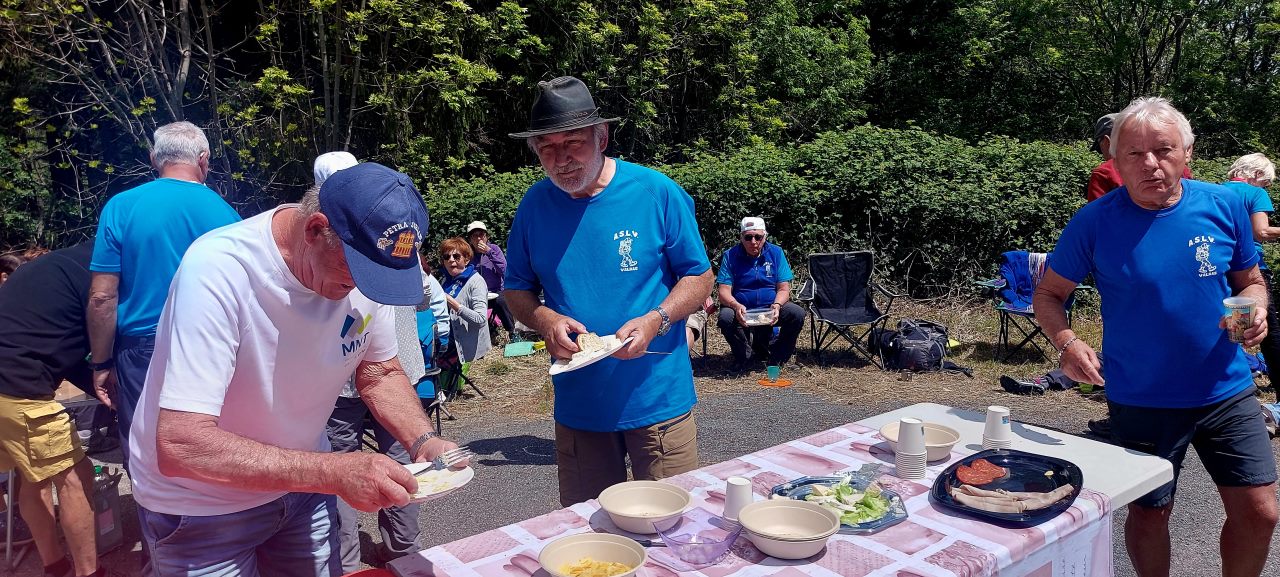 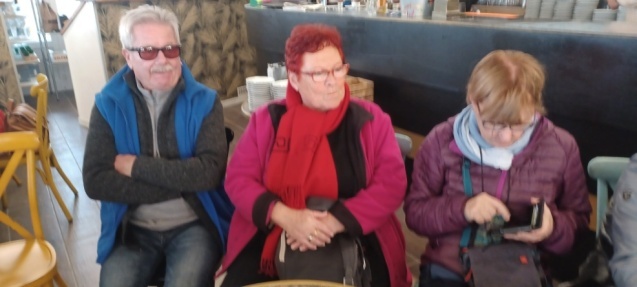 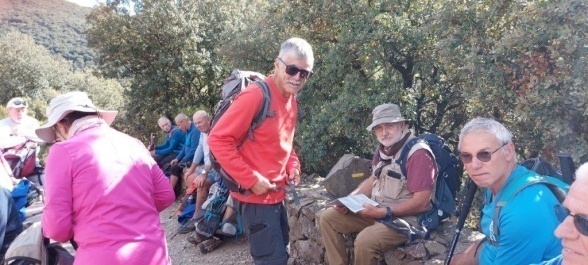 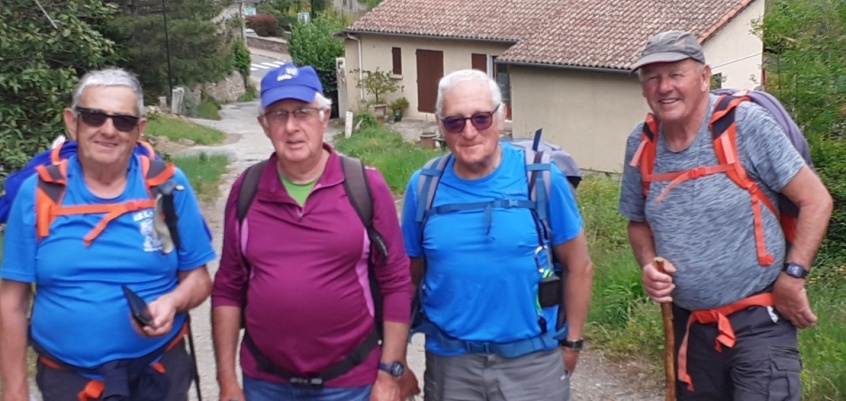 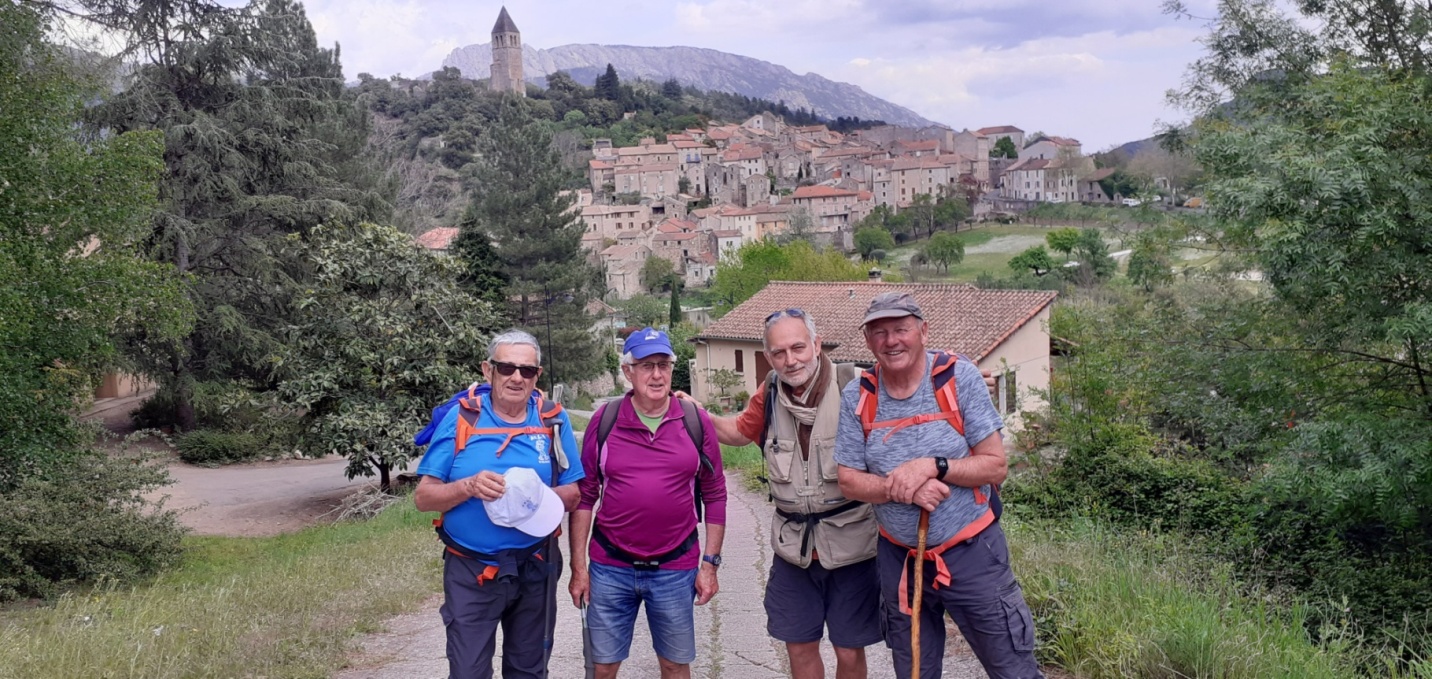 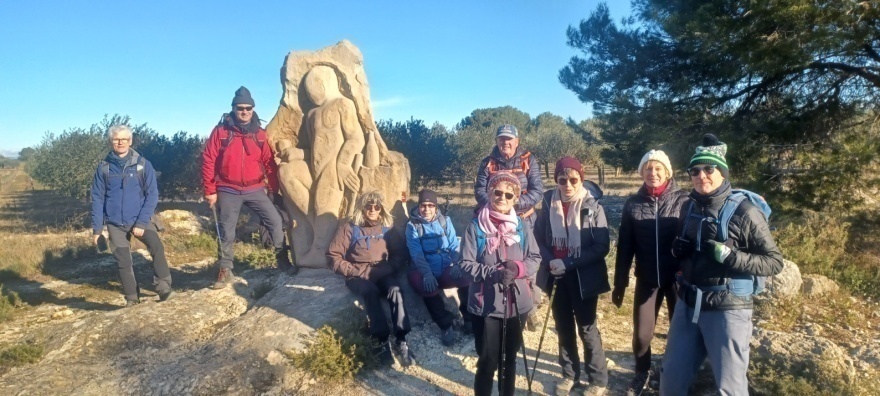 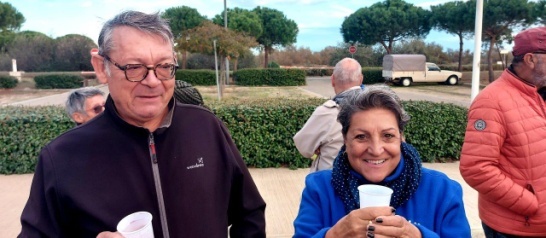 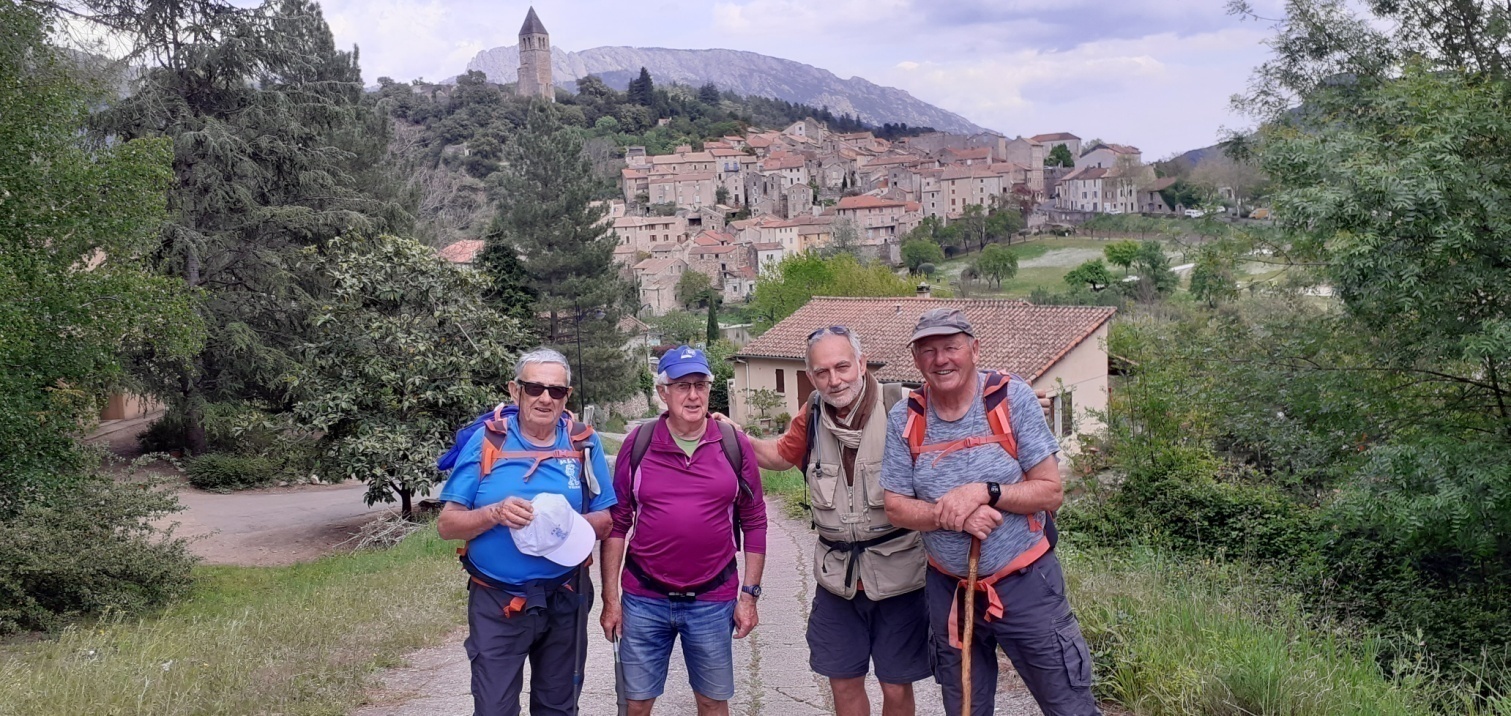 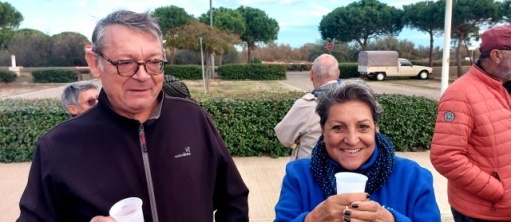 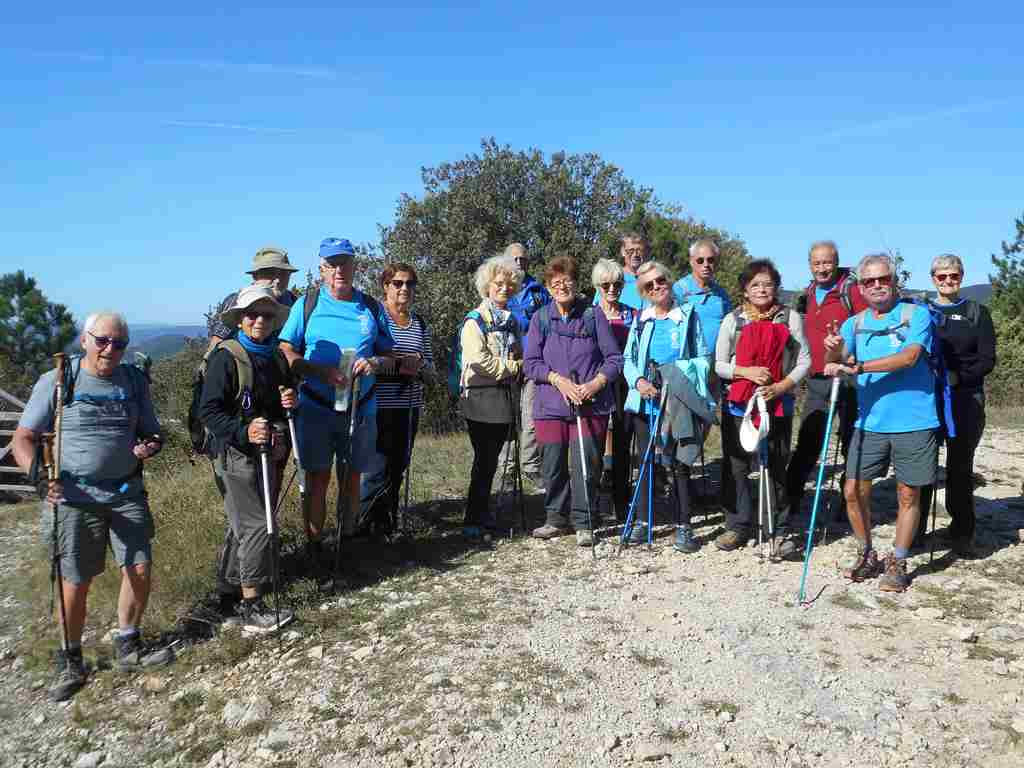 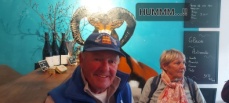 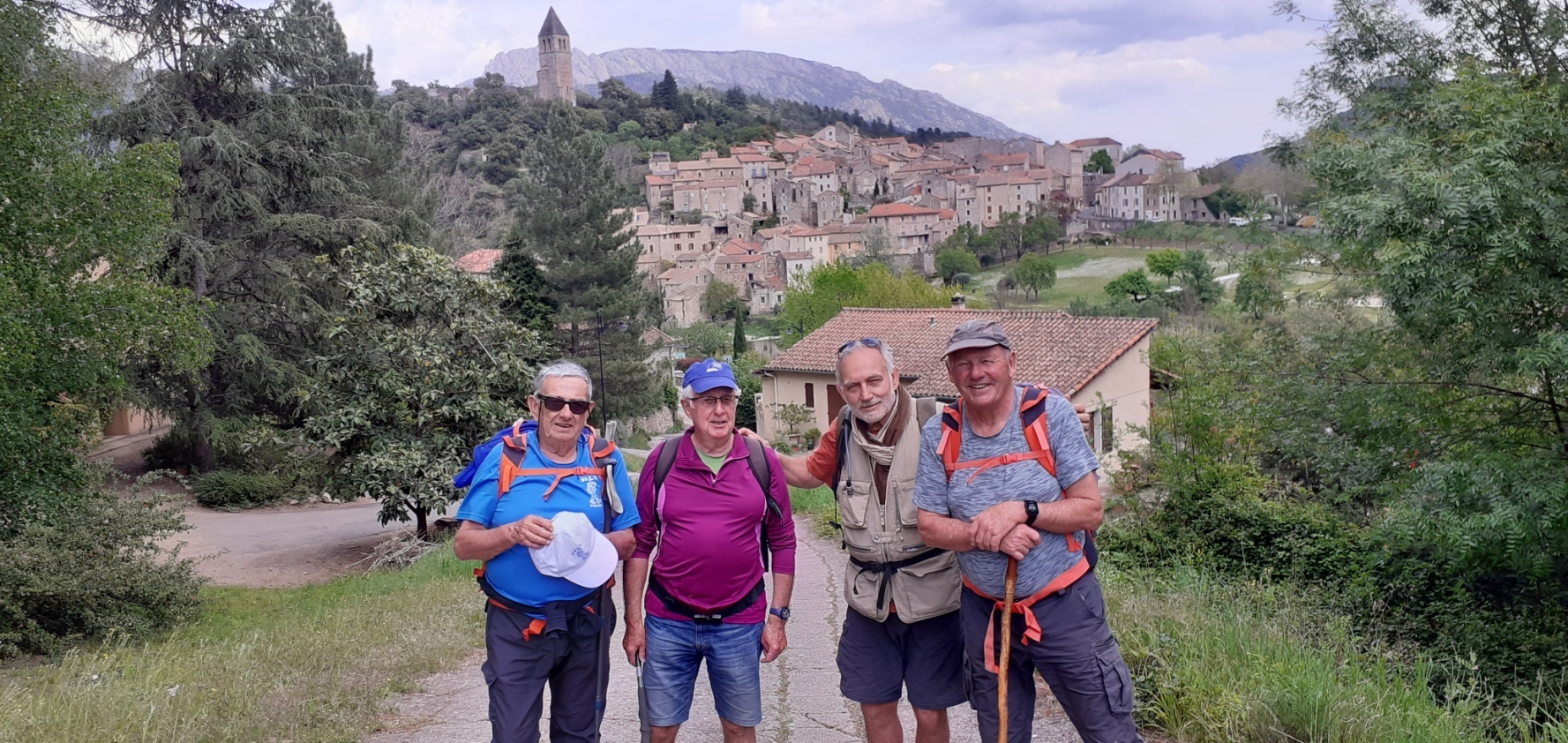 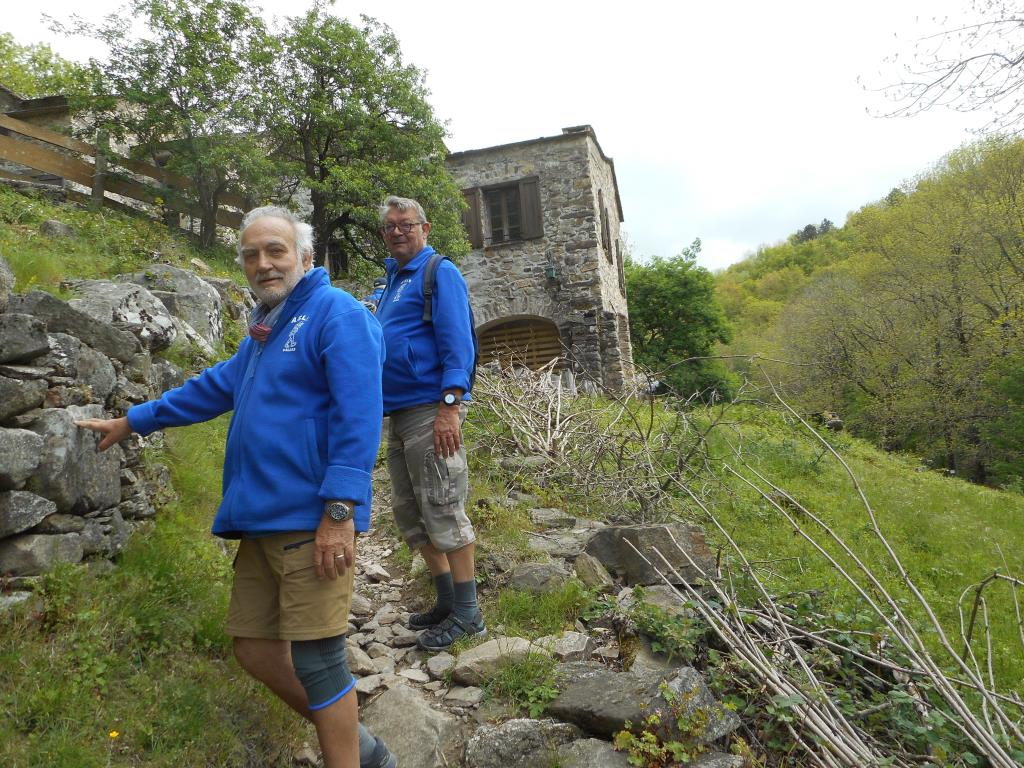 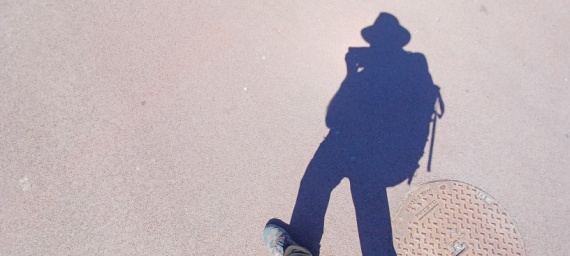 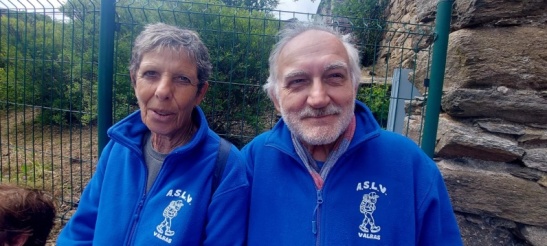 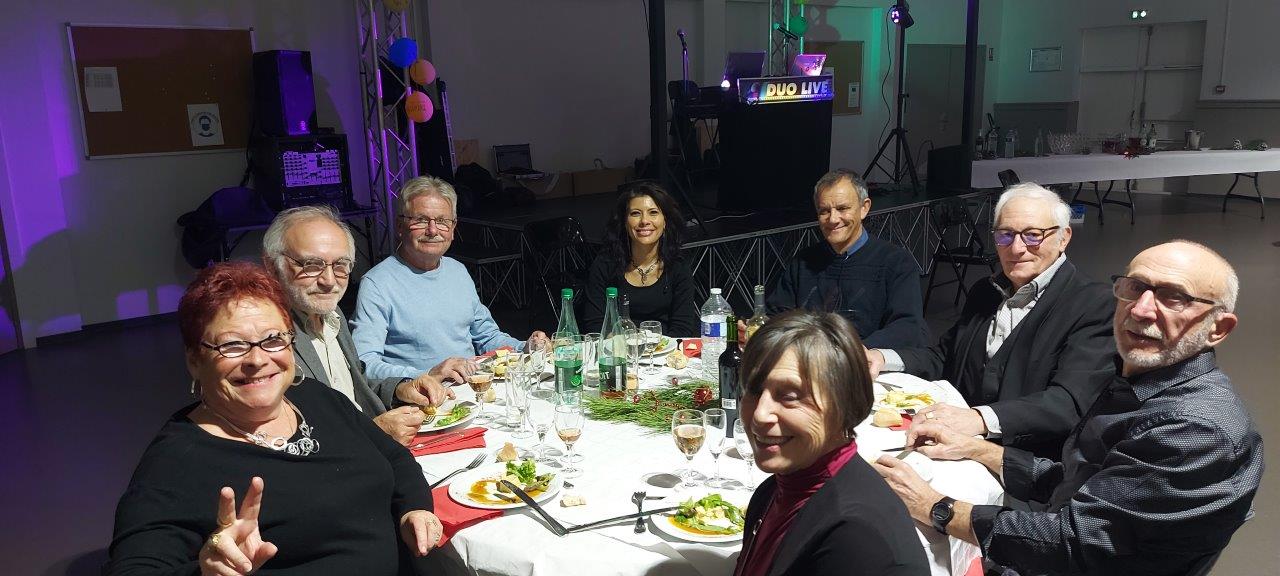 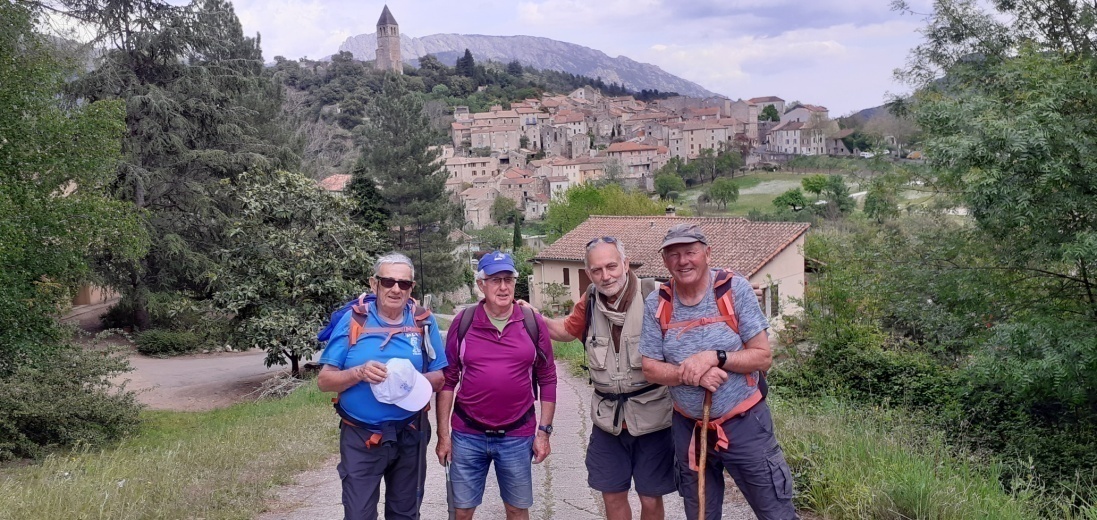 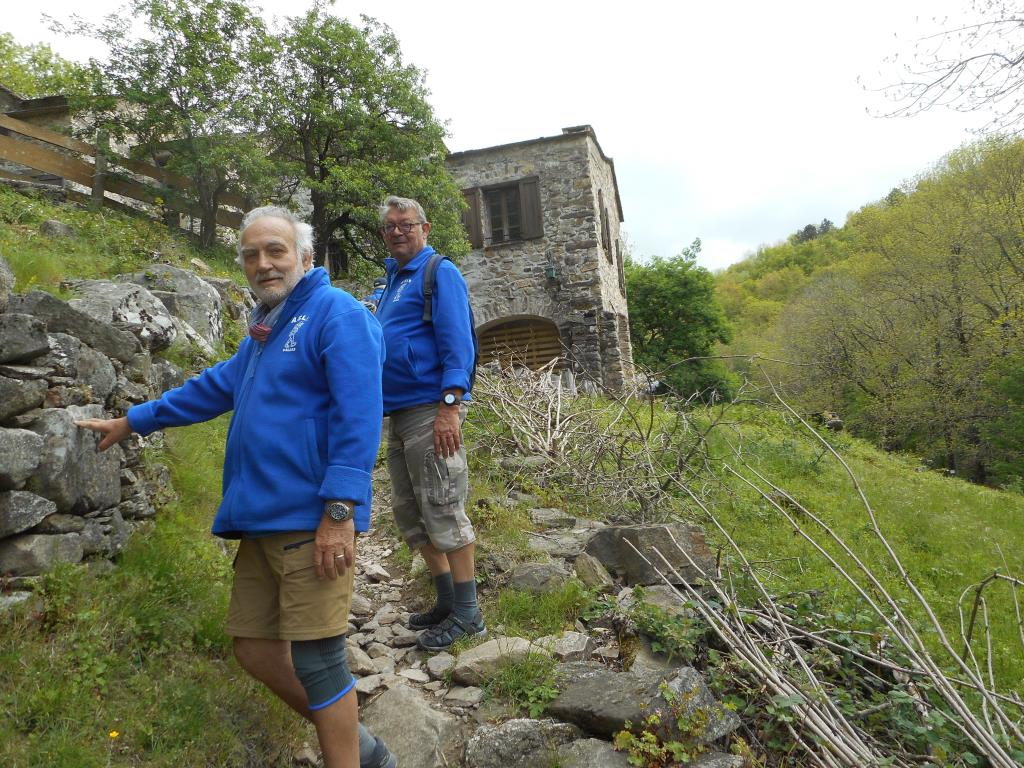 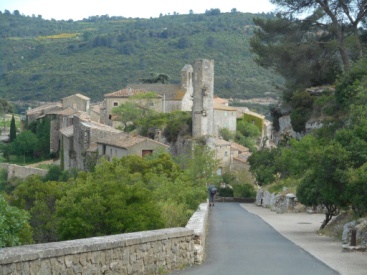 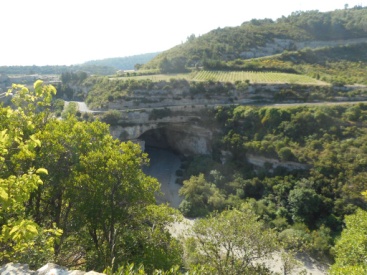 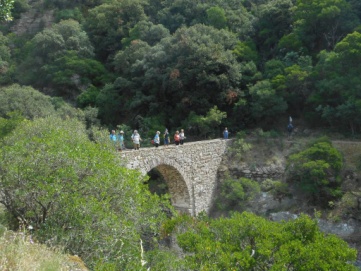 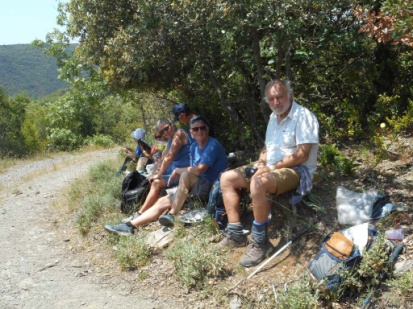 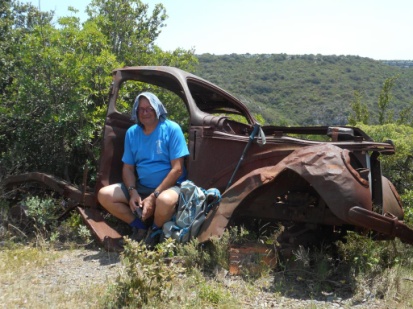 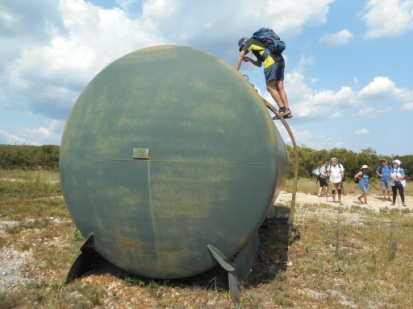 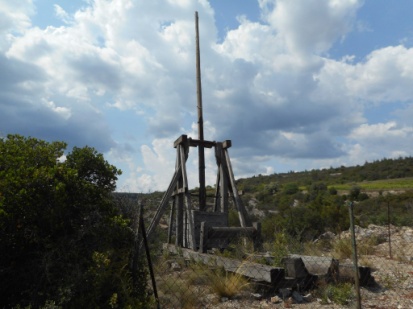 Le n° de Jean-Paul
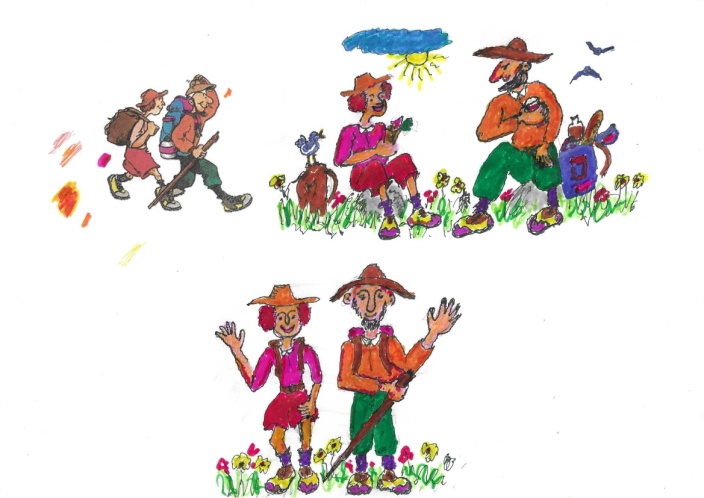 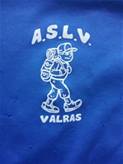 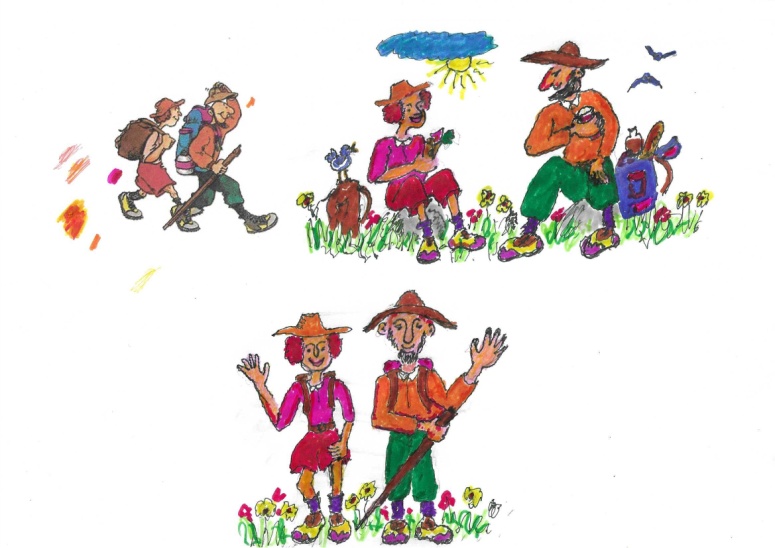 Alain BRUNEL 
Président ASLV
06 74 51 11 23
La Gazette de l’ASLV
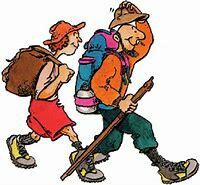 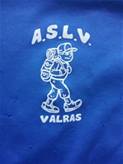 D A
https://www.valrasrandosloisirs.com/
alain.brunel34@orange.fr
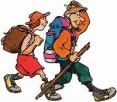 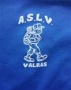 La Gazette de l’ASLV